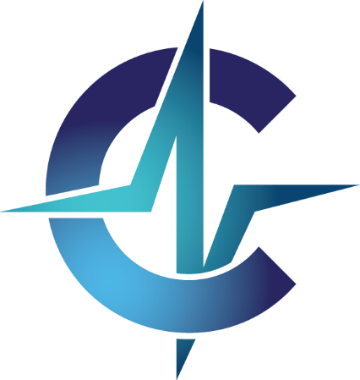 Automatic Control and Industrial Informatics Department
Faculty of Automatic Control and Computers
Improving the security of a webservice: best practices and attack simulations
2
Table of content
Abstract & Introduction
Objectives
Related work
Security methods
Experimental results
Conclusions
3
Abstract & Introduction
Most of the nowadays applications are client-server based

Main target: expose a webservice from a low-level programming language

Focus on best practices and security methods
4
Objectives
Developing a webservice using C++
Gradually improve the security of the webservice
Check internal and external dependencies
Automate the management of resources 
Encrypt the communication between client and server
Analyze all data from empirical approach
Generate a series of conclusions
5
Related work
Developed webservice:
Armhf architecture 
Raspberry PI 
HTU21D humidity and temperature sensor
Get all data over I2C interface
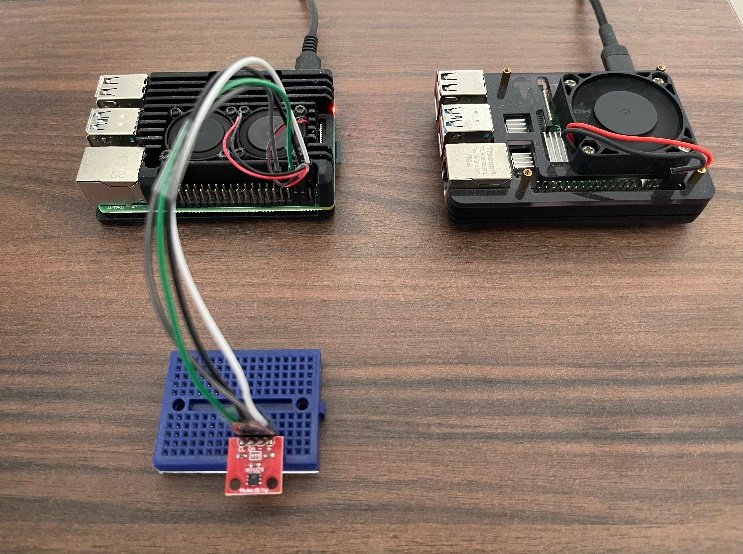 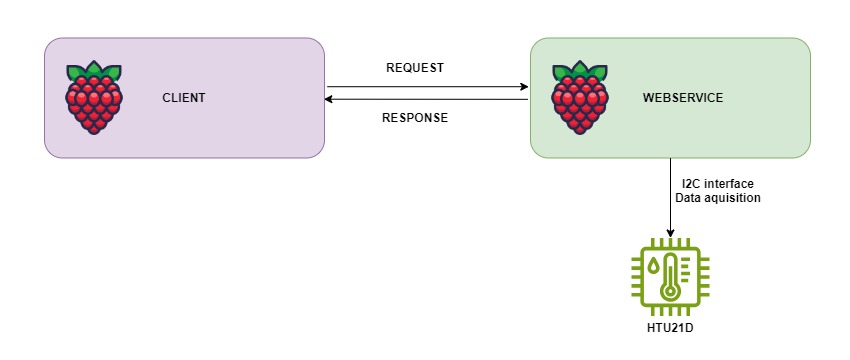 Fig. 2. Physical systems – server and client
Fig. 1. Data flow from client to server
6
Security methods
Checking internal and external dependencies 
How to: check for all exploits found up to this point
National Vulnerability Database NIST
CVE Numbering Authorities
Result: Avoiding potential exploits / Accepting and analyzing some possible consequences
Concrete example - webservice dependencies:
Restbed: no exploits have been reported
RapidJSON: no exploits have been reported
OpenSSL: all versions have vulnerabilities
Ex: version 3.0.11 – CVE-2022-1434 (related to RC4-MD5 algortithm)
7
Security methods
Automating the resource management
How to: Smart pointers & RAII idiom
Result: Avoiding memory leaks
Why is important to avoid memory leaks?
Such a small and seemingly harmless mistake can represent a significant opportunity for the attacker
Talk about a concrete example: a webservice which collects data from pressure, temperature and humidity sensors within an automated pipeline for the automotive industry

Encrypting the communication between client and server
How to: digital certificates and HTTPS
Result: encrypted communication - end to end (confidentiality and integrity of data)
8
Experimental results
Empirical approach for validating the security methods
All tests were conducted into a controlled environment 
Everything was done solely to validate some results and discover new possible exploits 

Man in the middle attack simulation 
Method: ARP poisoning 
Purpose: to validate the effectiveness of the TLS protocol
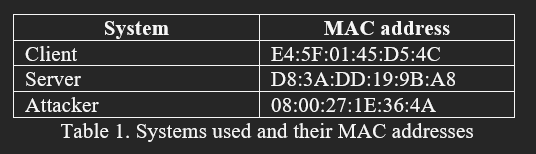 9
Experimental results
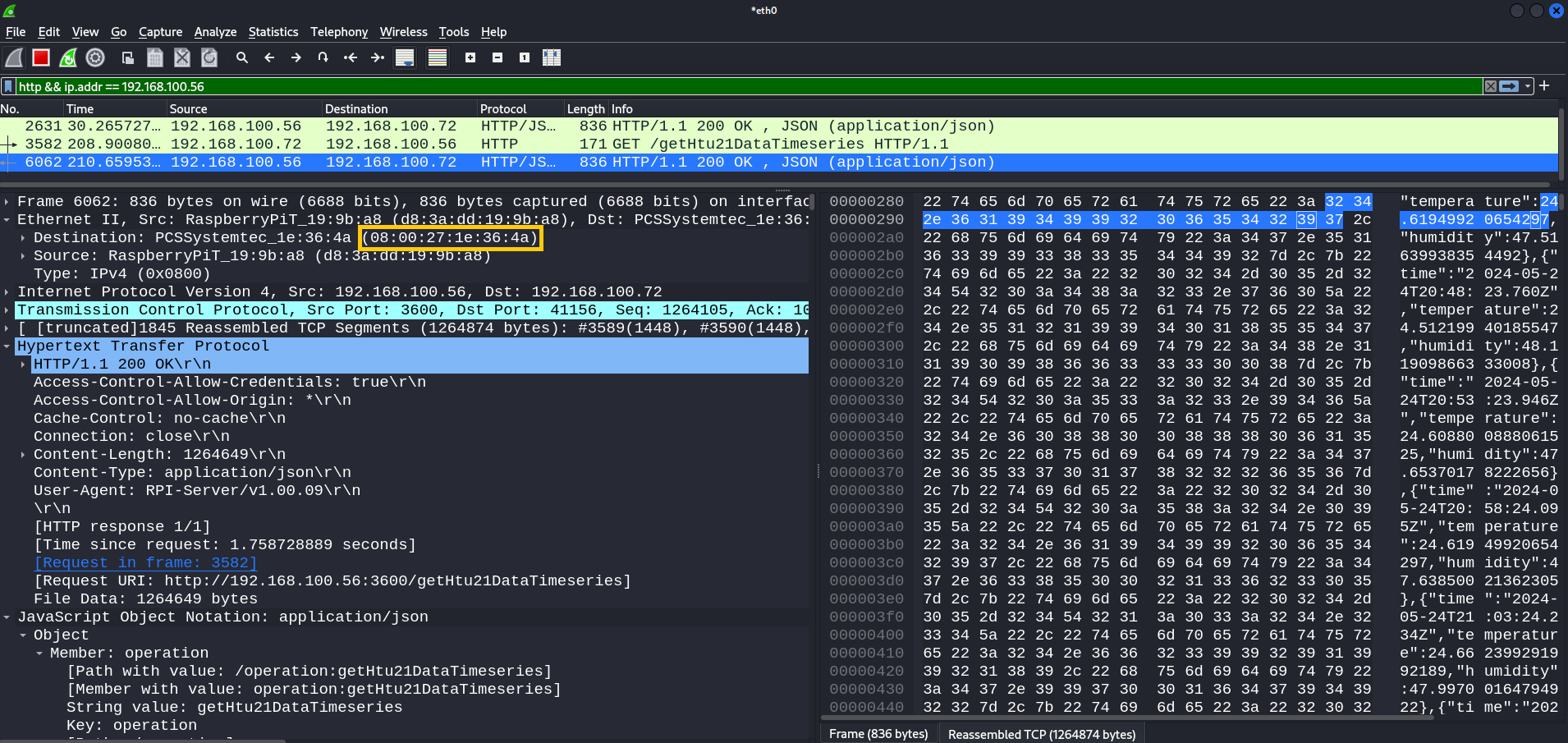 Fig. 3. Man-in-the-middle attack, HTTP protocol, no digital certificate and TLS disabled
10
Experimental results
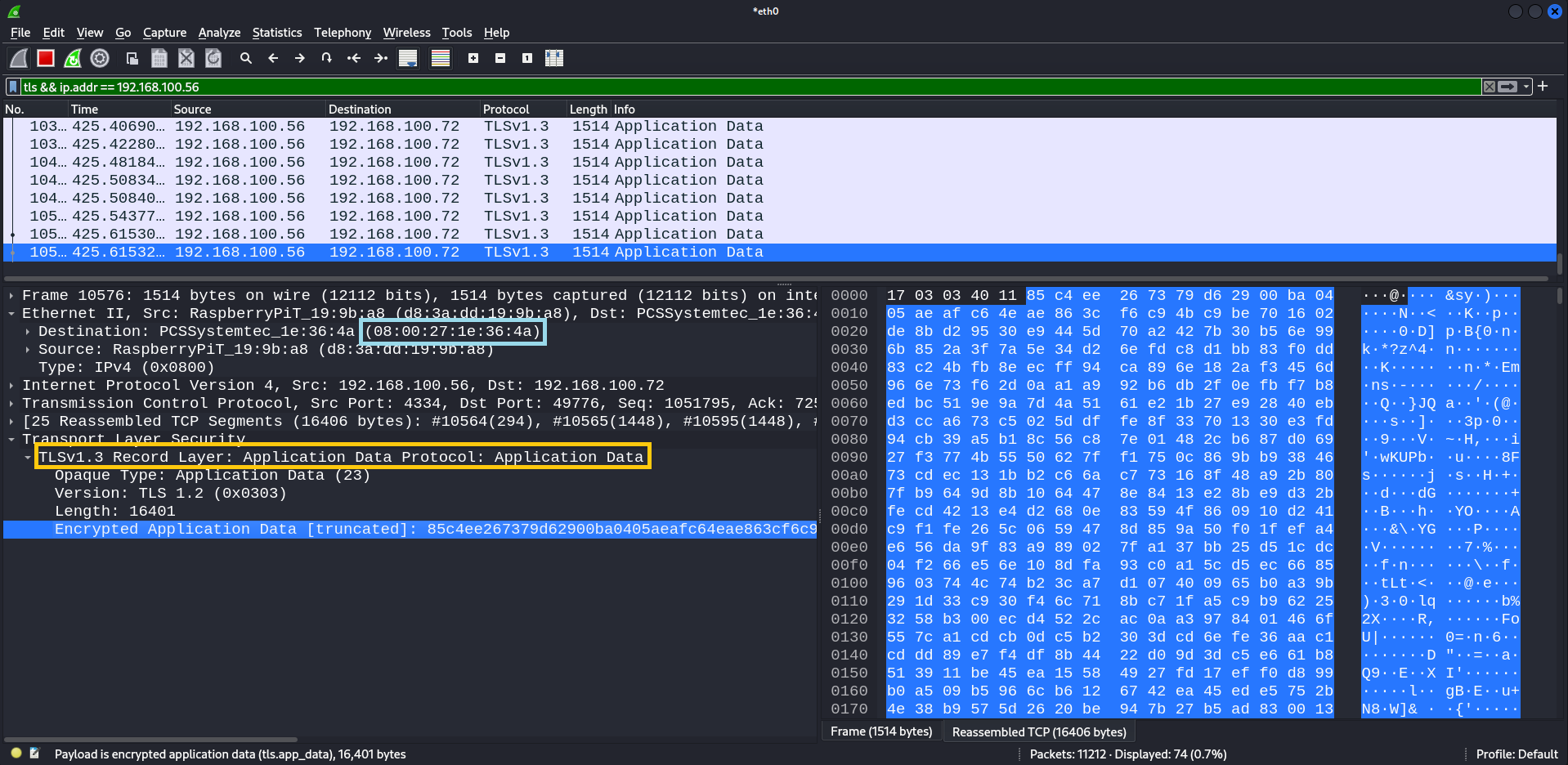 Fig. 4. Man-in-the-middle attack, TLS protocol enabled, digital certificate on server side
11
Conclusions
Combined a theoretical and empirical approach to improve the security of a webservice

Proposed a series of good practices to be applied for avoiding memory leaks

Our personal thoughts: 
Digital certificates play an important role in mitigating MITM attacks
However, we did not find any scientific research which validates that this method provides 100% protection against MITM
The presence of digital certificates and TLS protocol do not guarantee that such an attack cannot be successfully executed
12
Thank you for your time and attention!